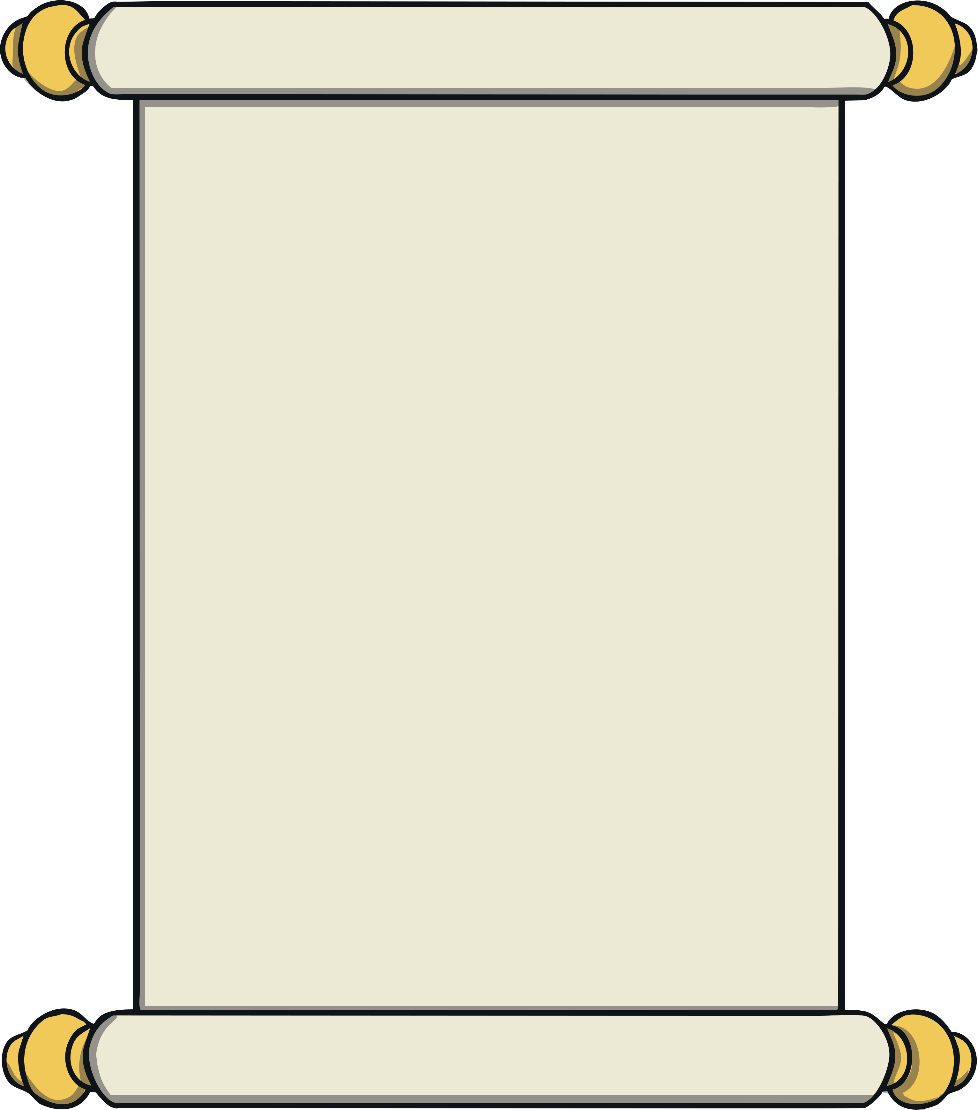 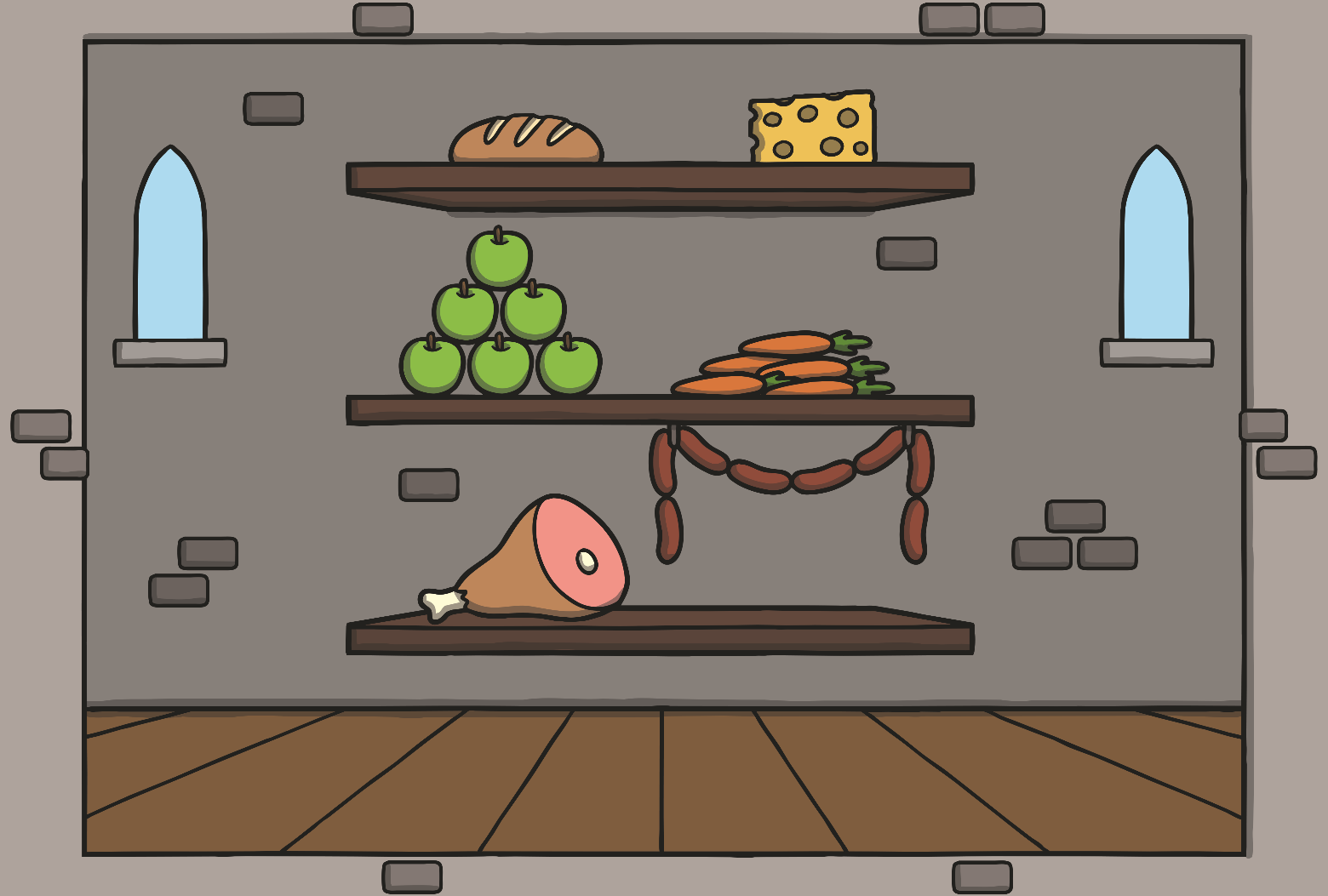 Cook
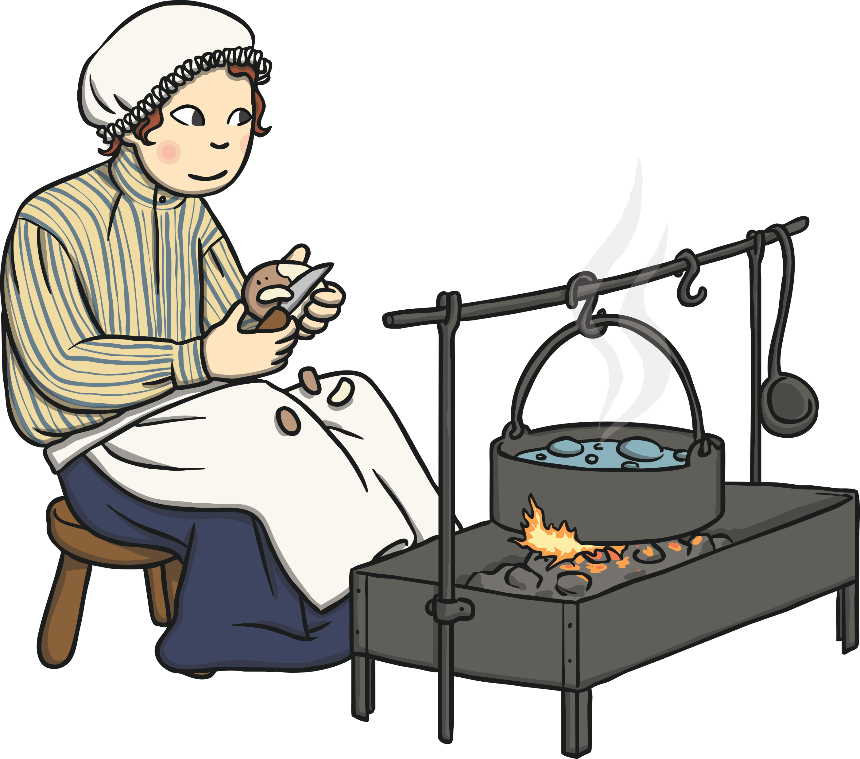 Duties: 
To prepare meals for the family and to keep the kitchen clean.

Must be:
An organised individual who is clean, tidy and efficient.
To apply, complete an application form.
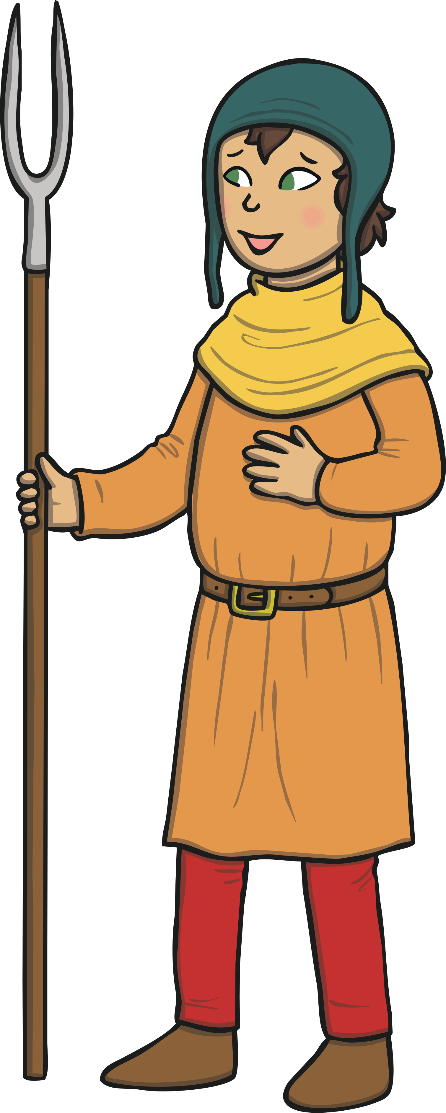 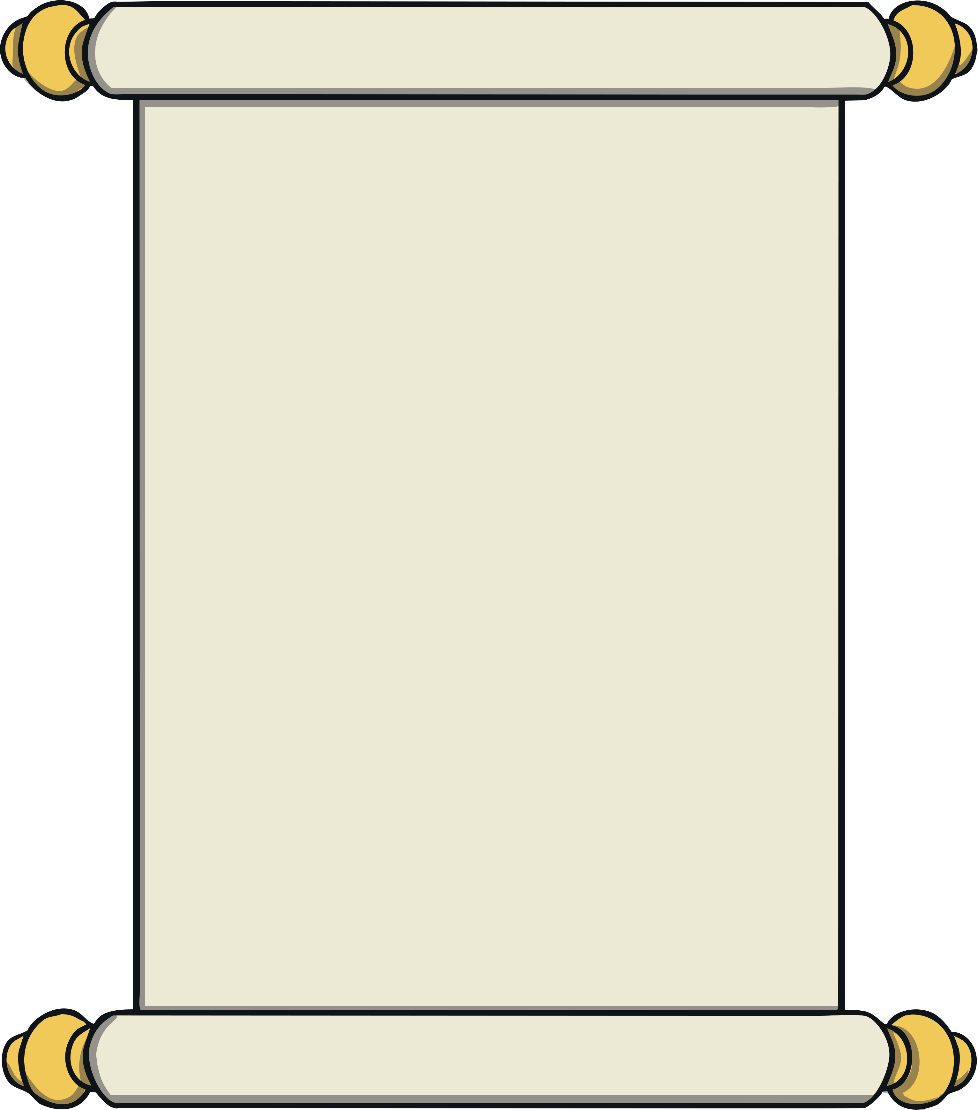 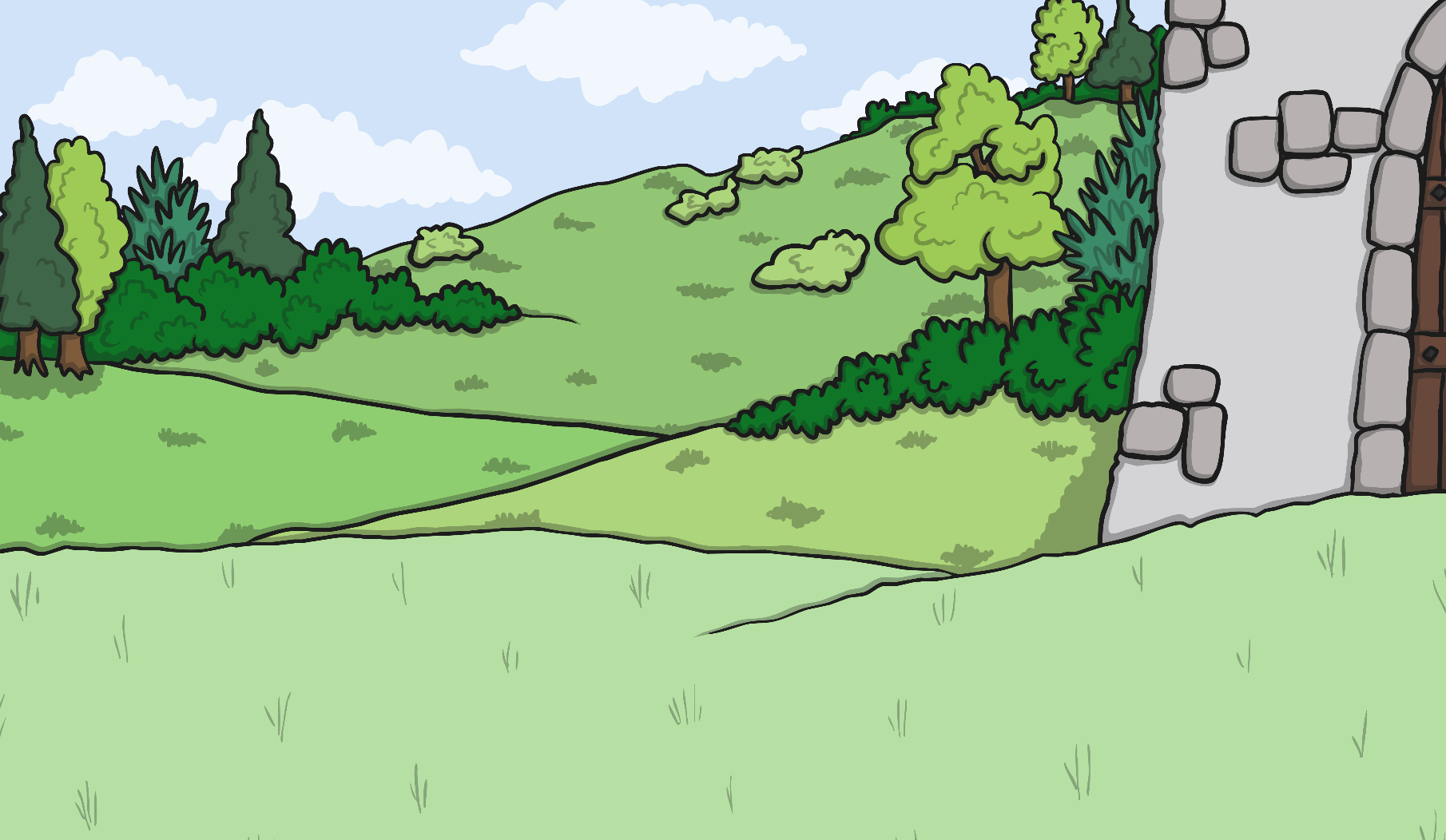 Gardener
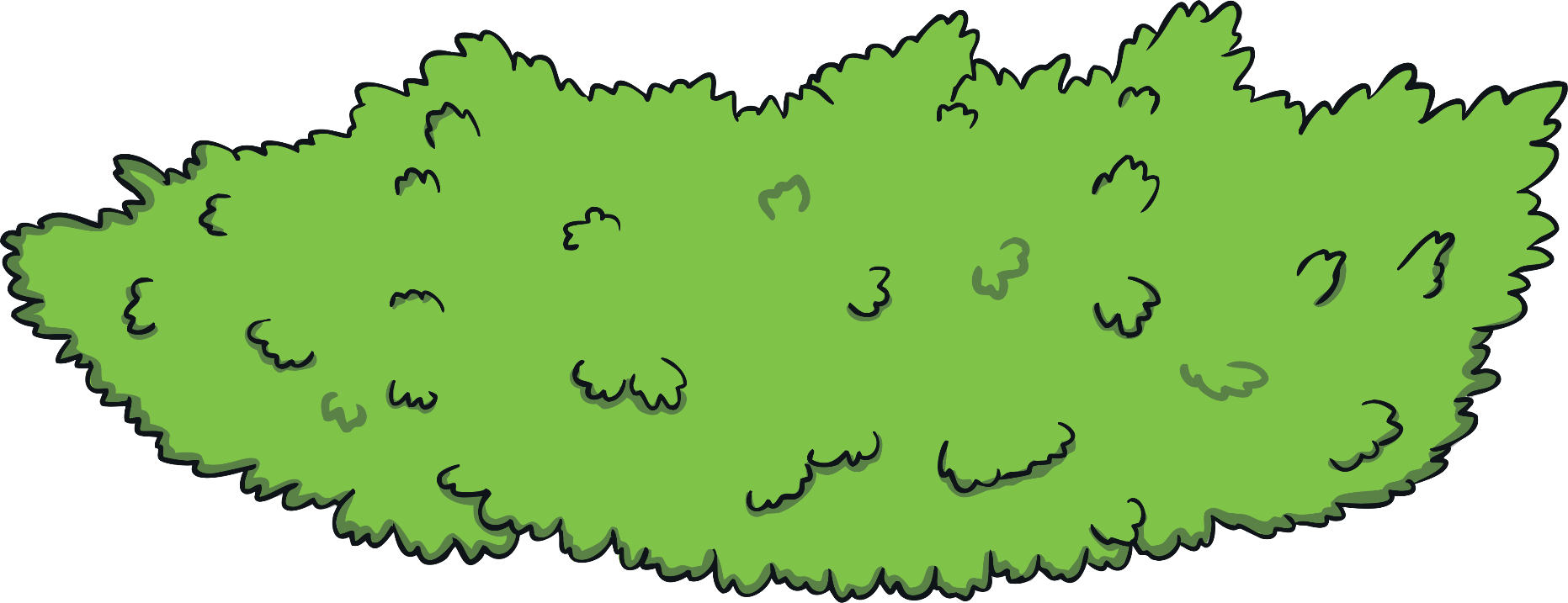 Duties: 
To ensure the castle gardens are maintained as well as keeping the walls free from ivy.

Must be:
A hardworking individual who is passionate about safety.
To apply, complete an application form.
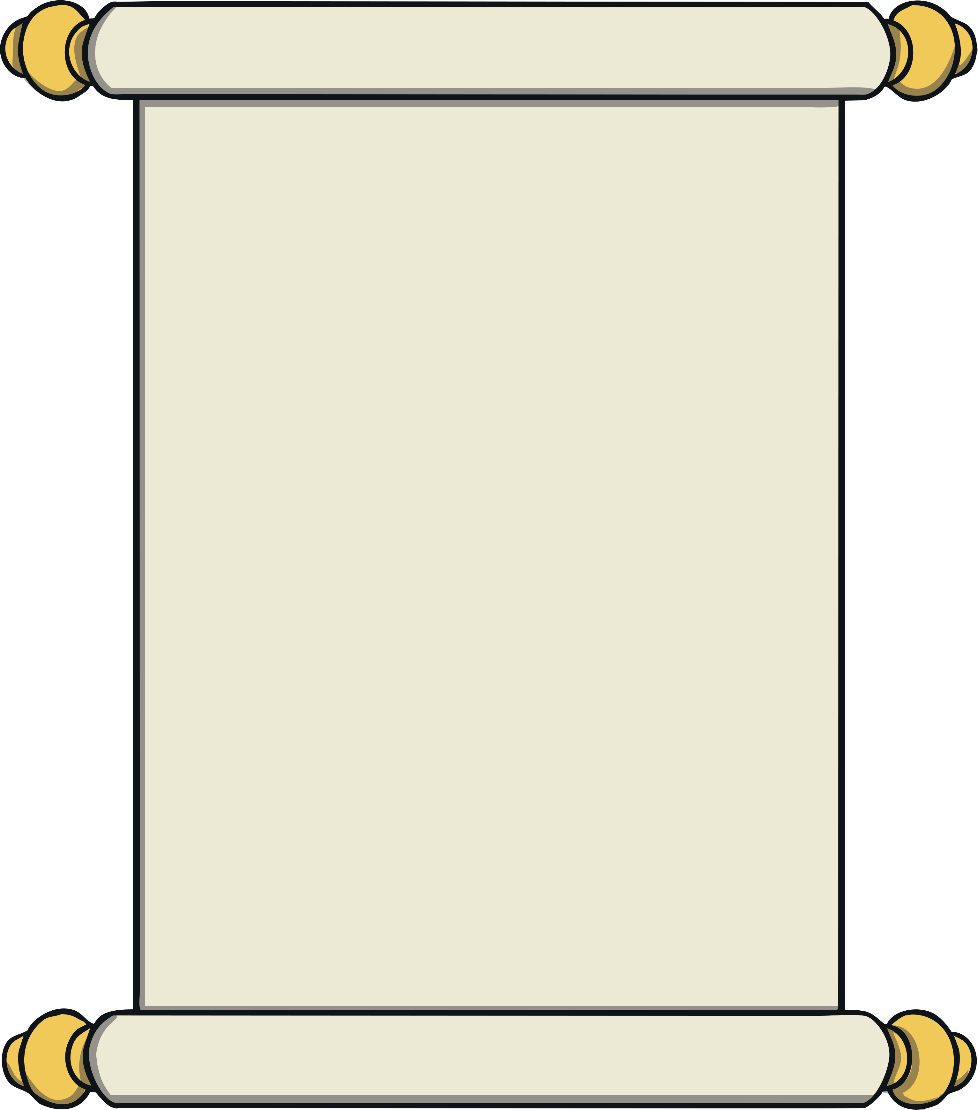 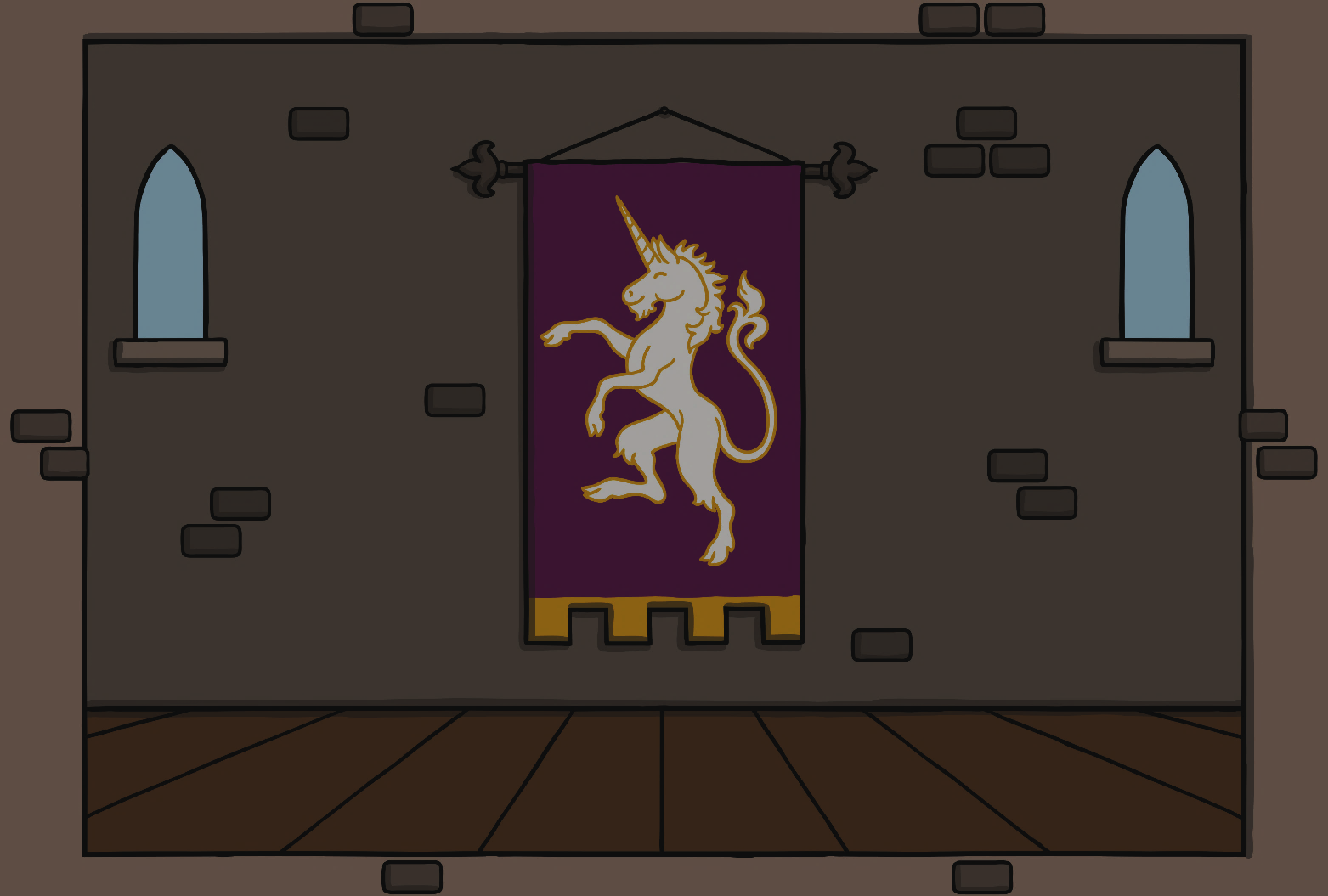 Candlemaker
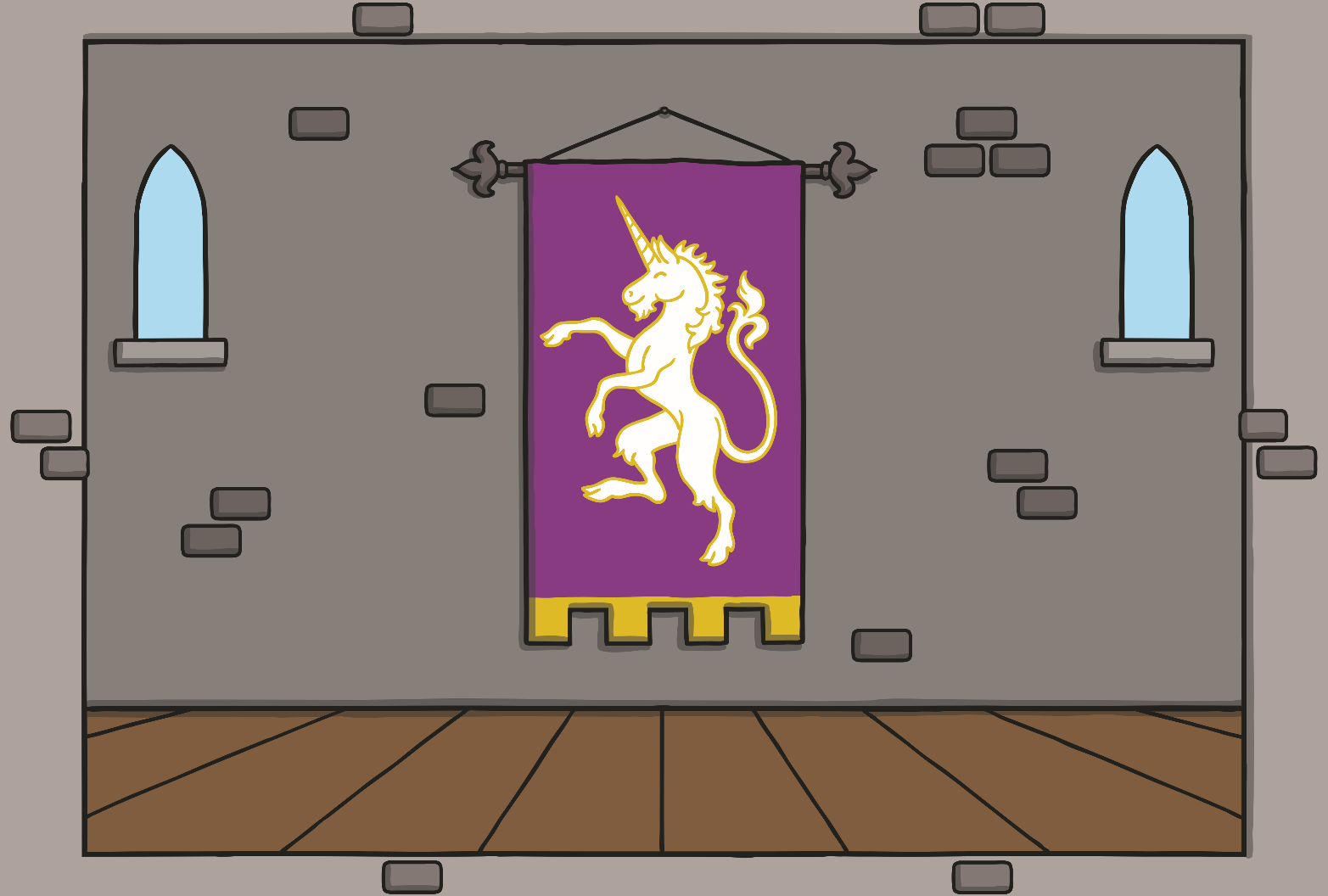 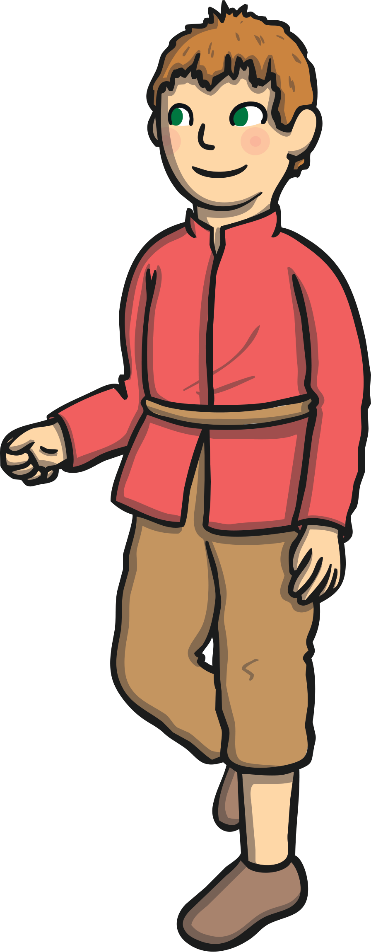 Duties: 
To make candles for use through the entire castle.

Must be:
A skilled craftsman who is able to work efficiently.
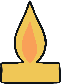 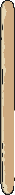 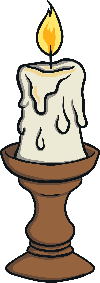 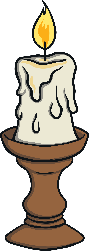 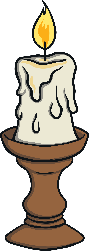 To apply, complete an application form.
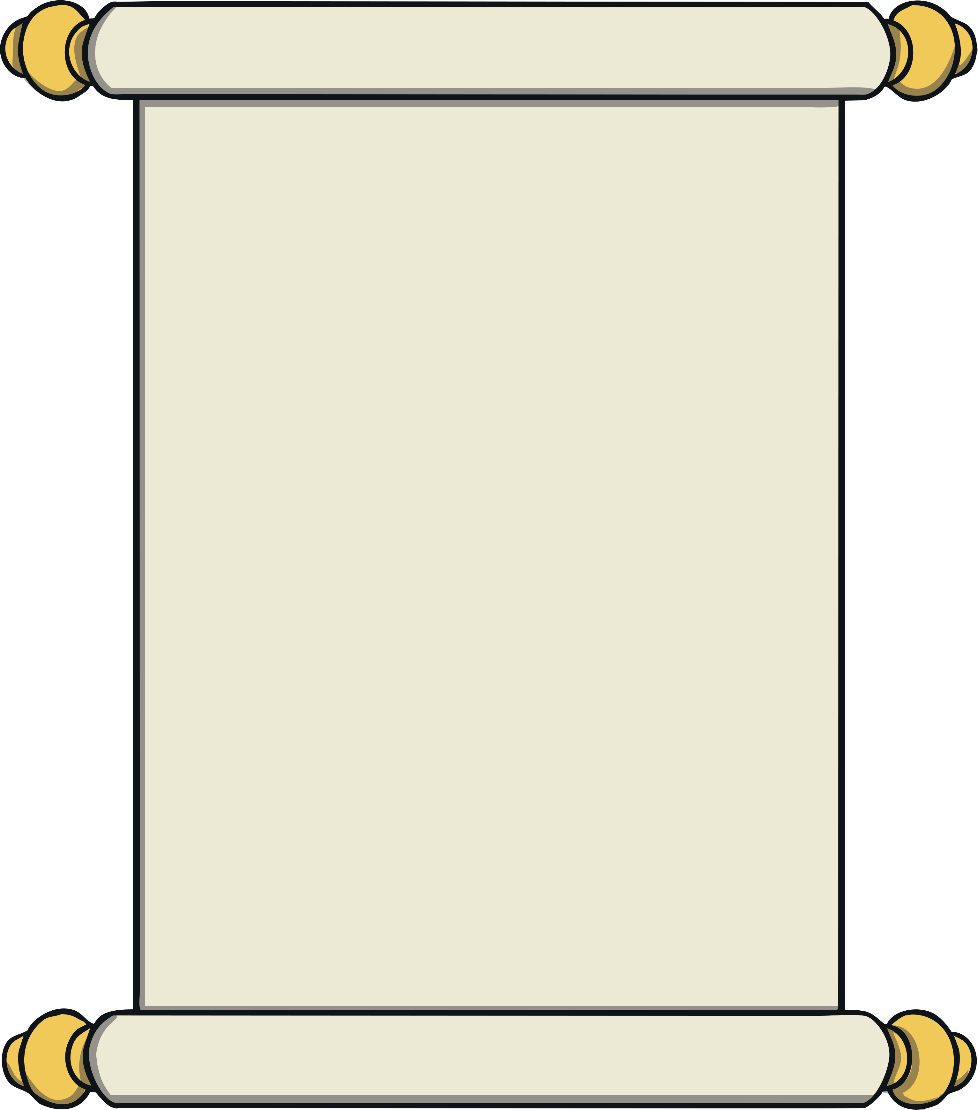 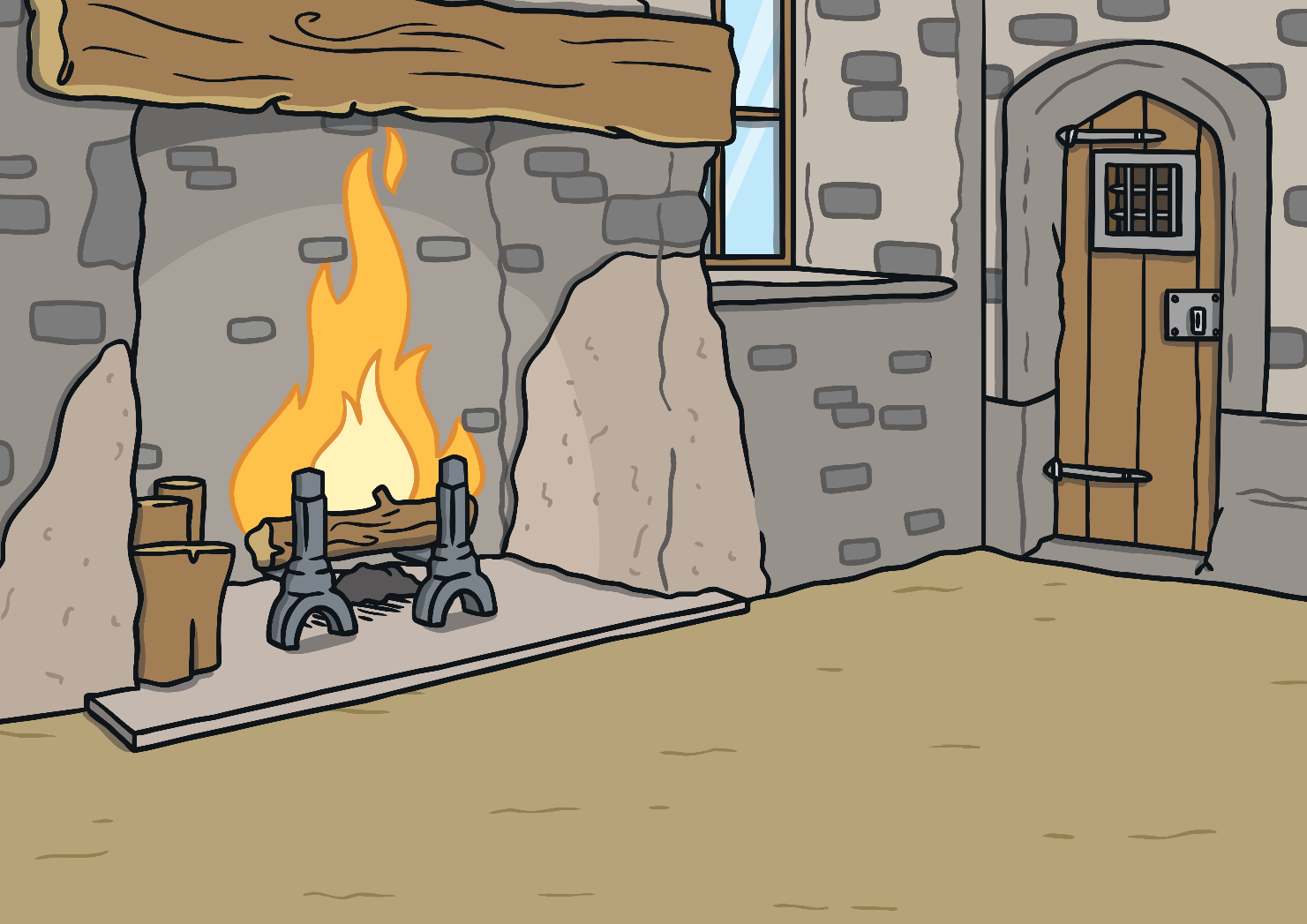 Carpenter
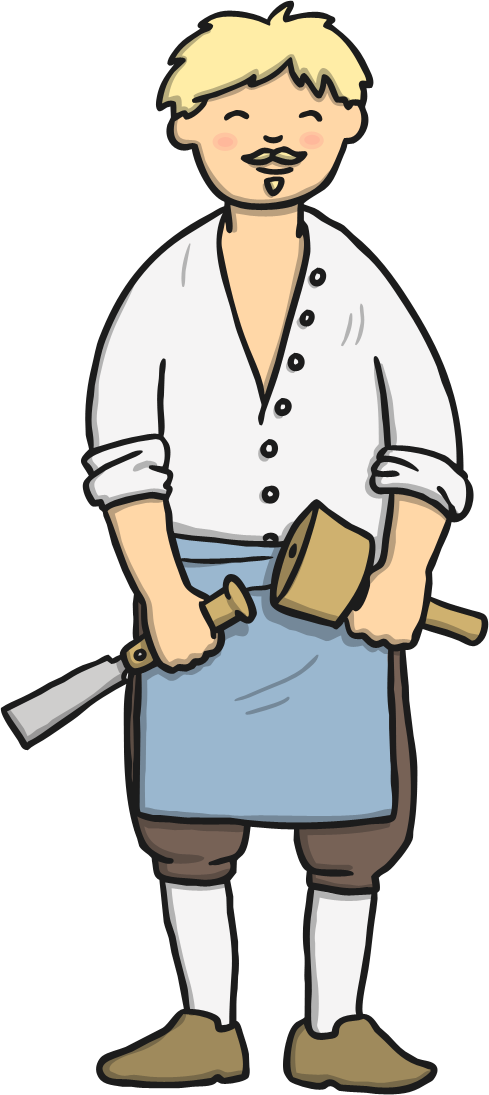 Duties: 
To craft things out of wood for use throughout the castle.

Must be:
A highly skilled tradesman who can use tools competently and safely.
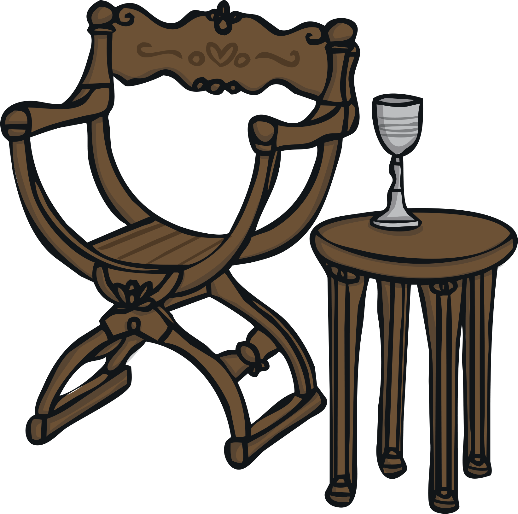 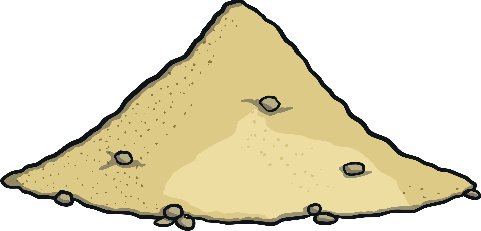 To apply, complete an application form.
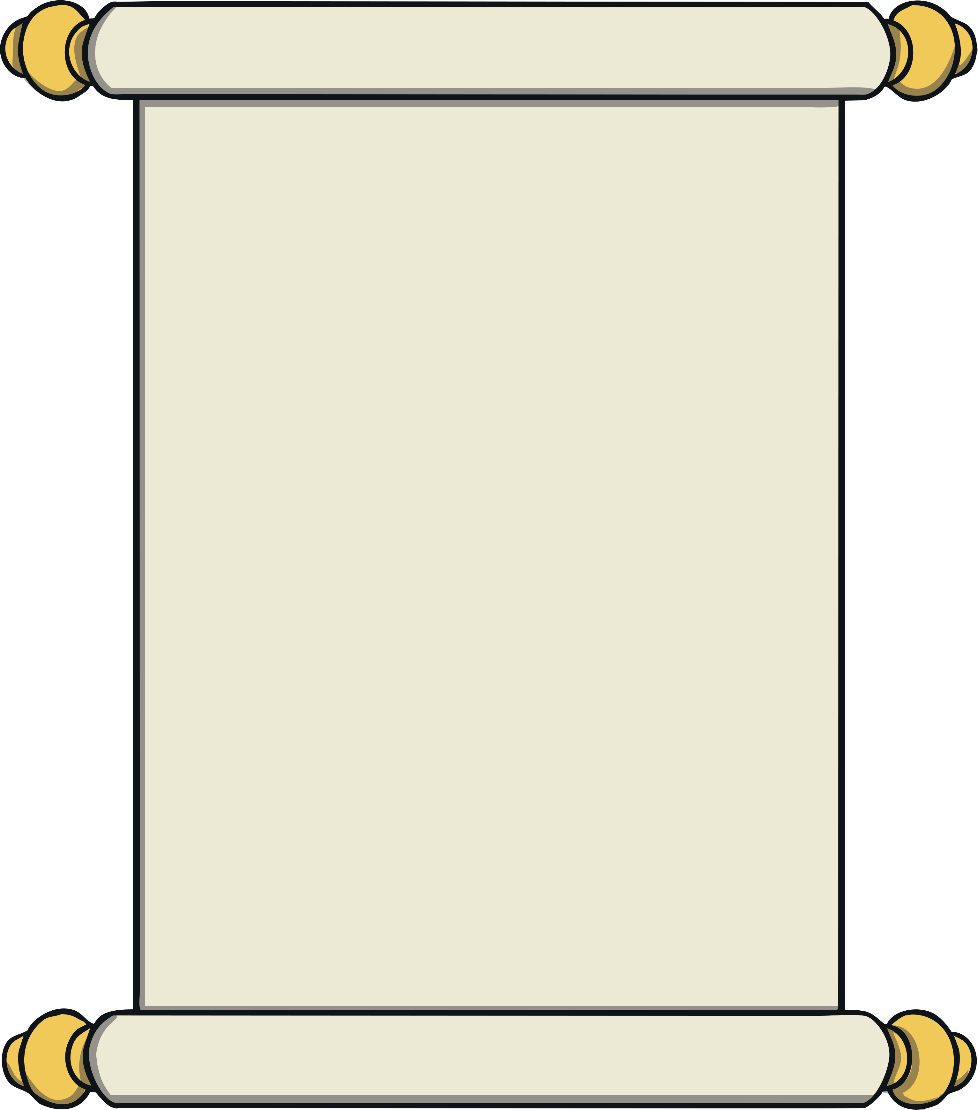 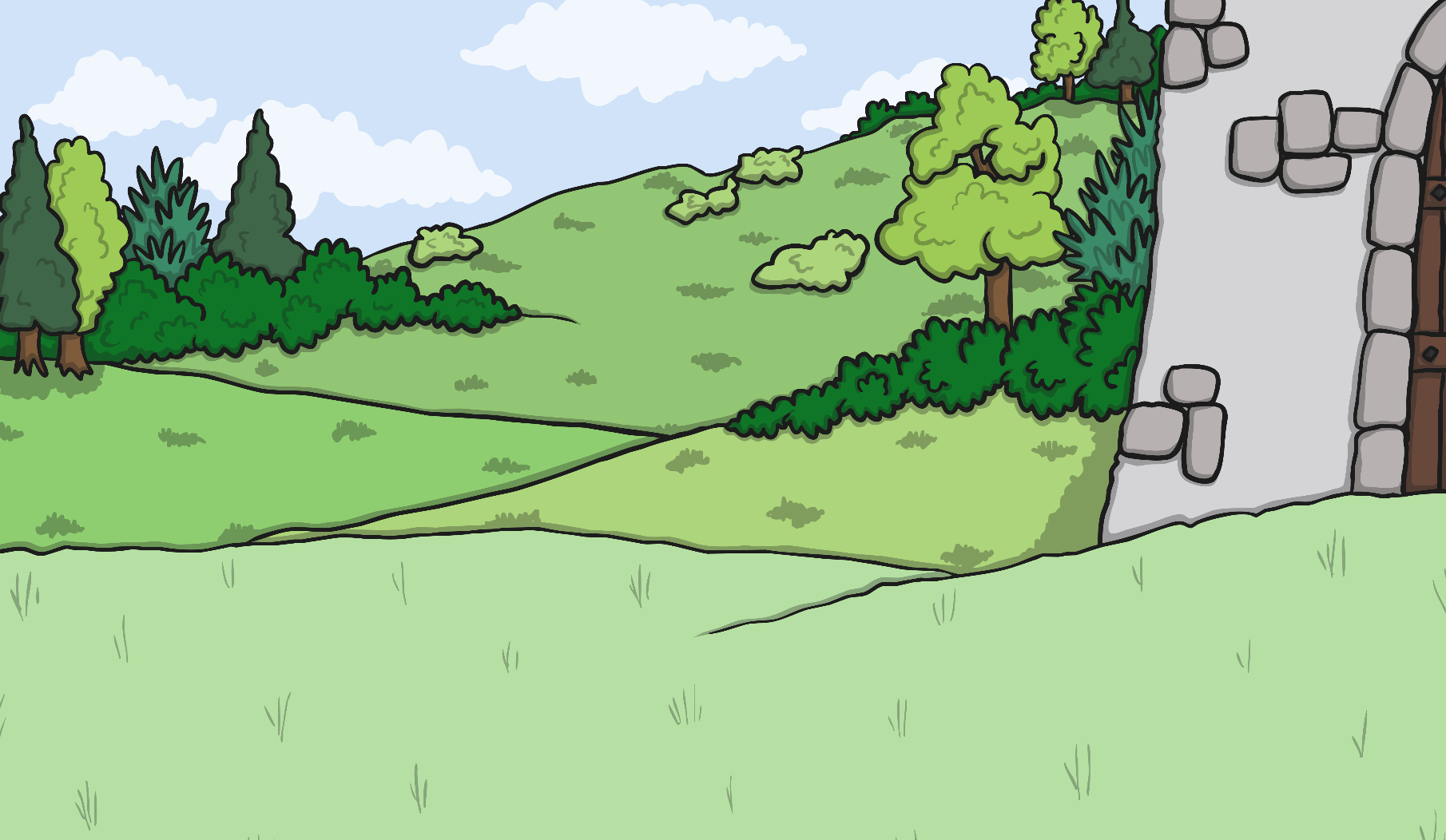 Marshal
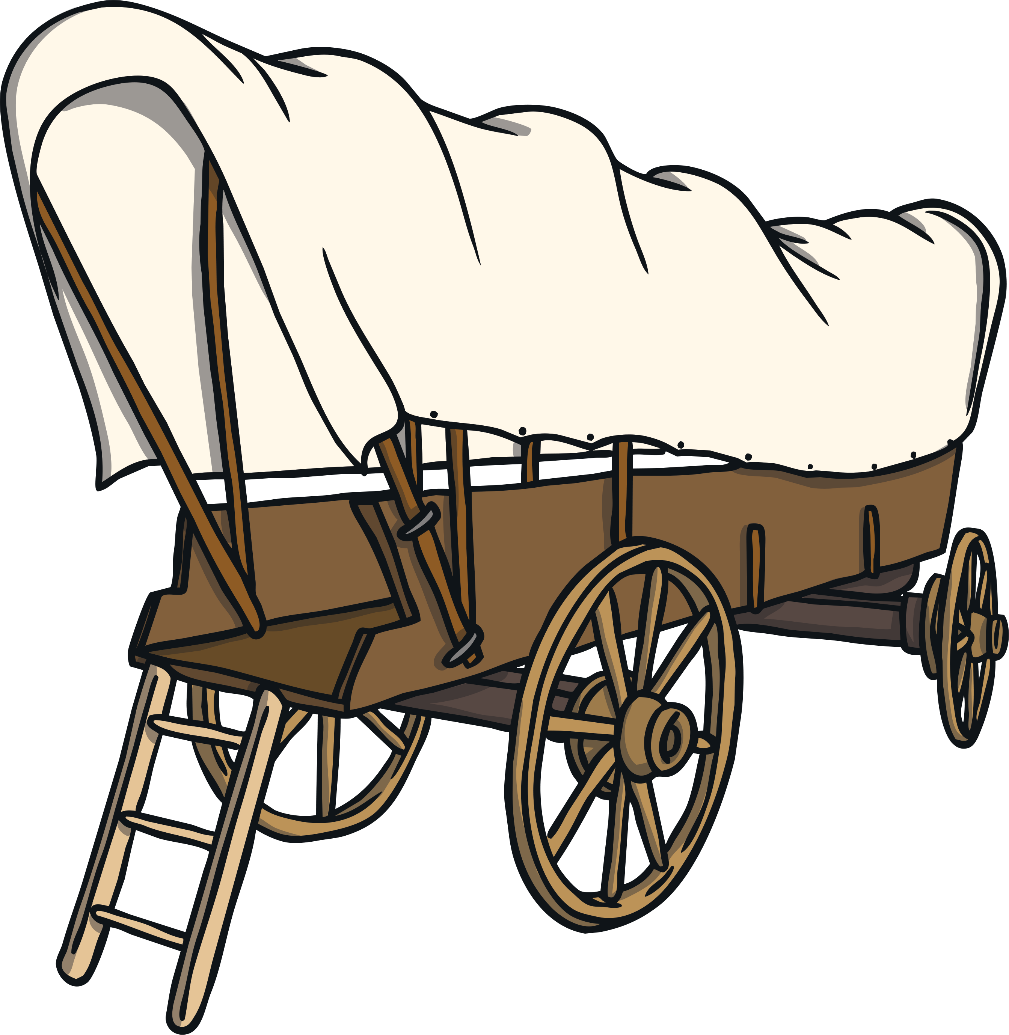 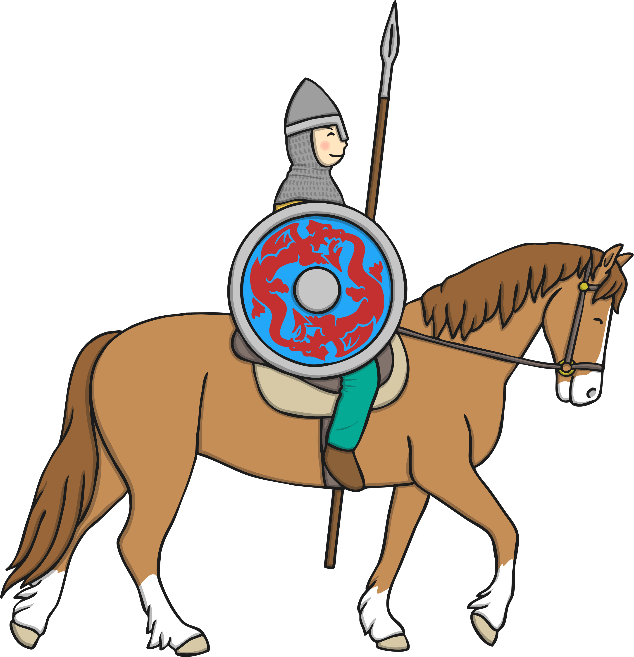 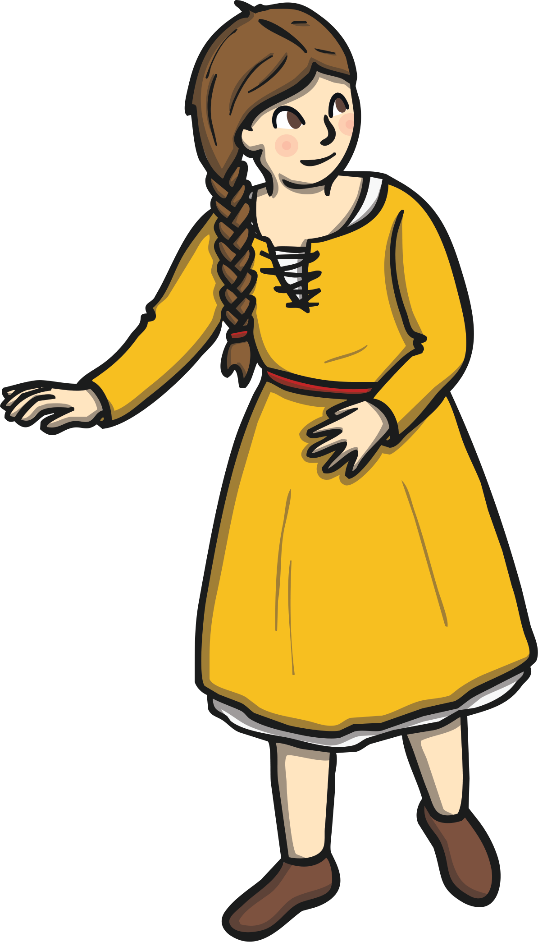 Duties: 
To be responsible for the household’s horses, carts and wagons as well as the transportation of goods.
Must be:
An organised individual 
who is punctual and 
hard-working.
To apply, complete an application form.
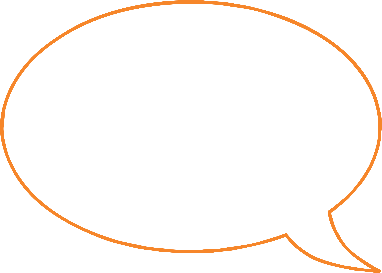 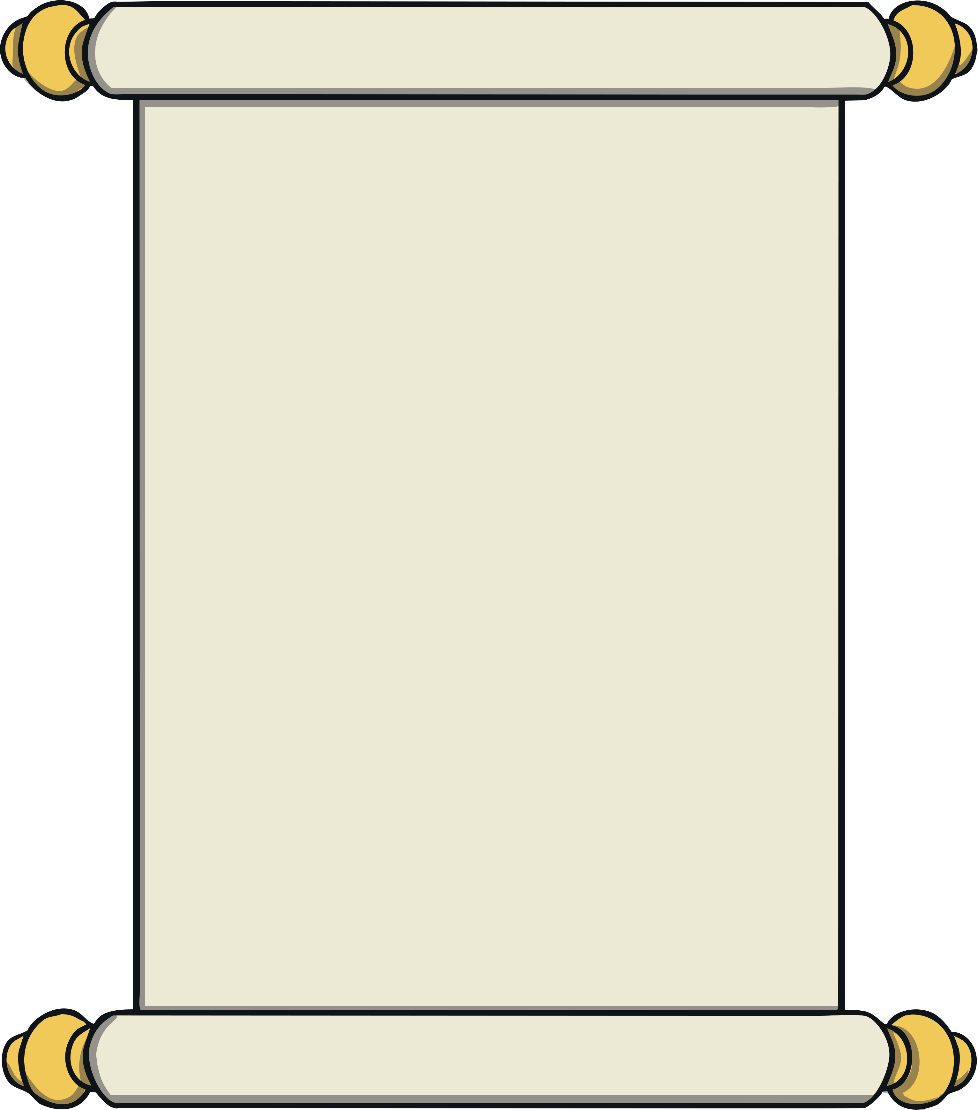 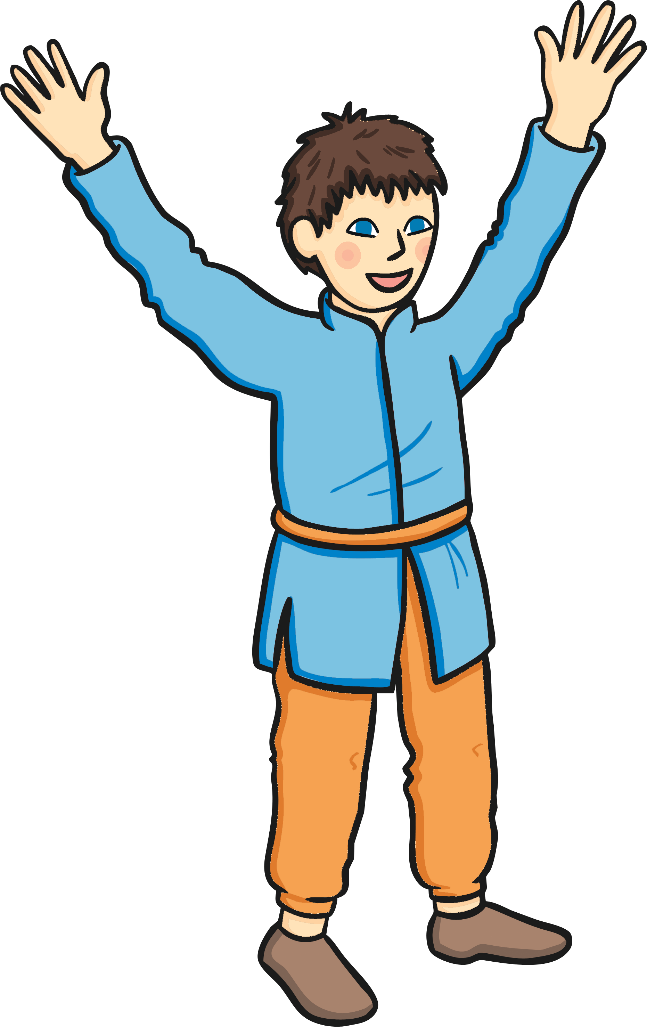 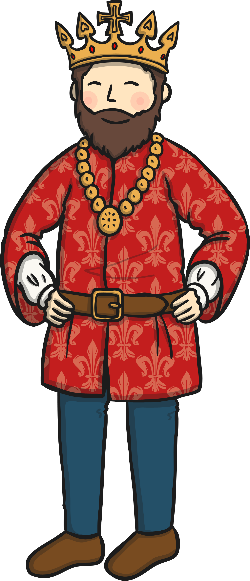 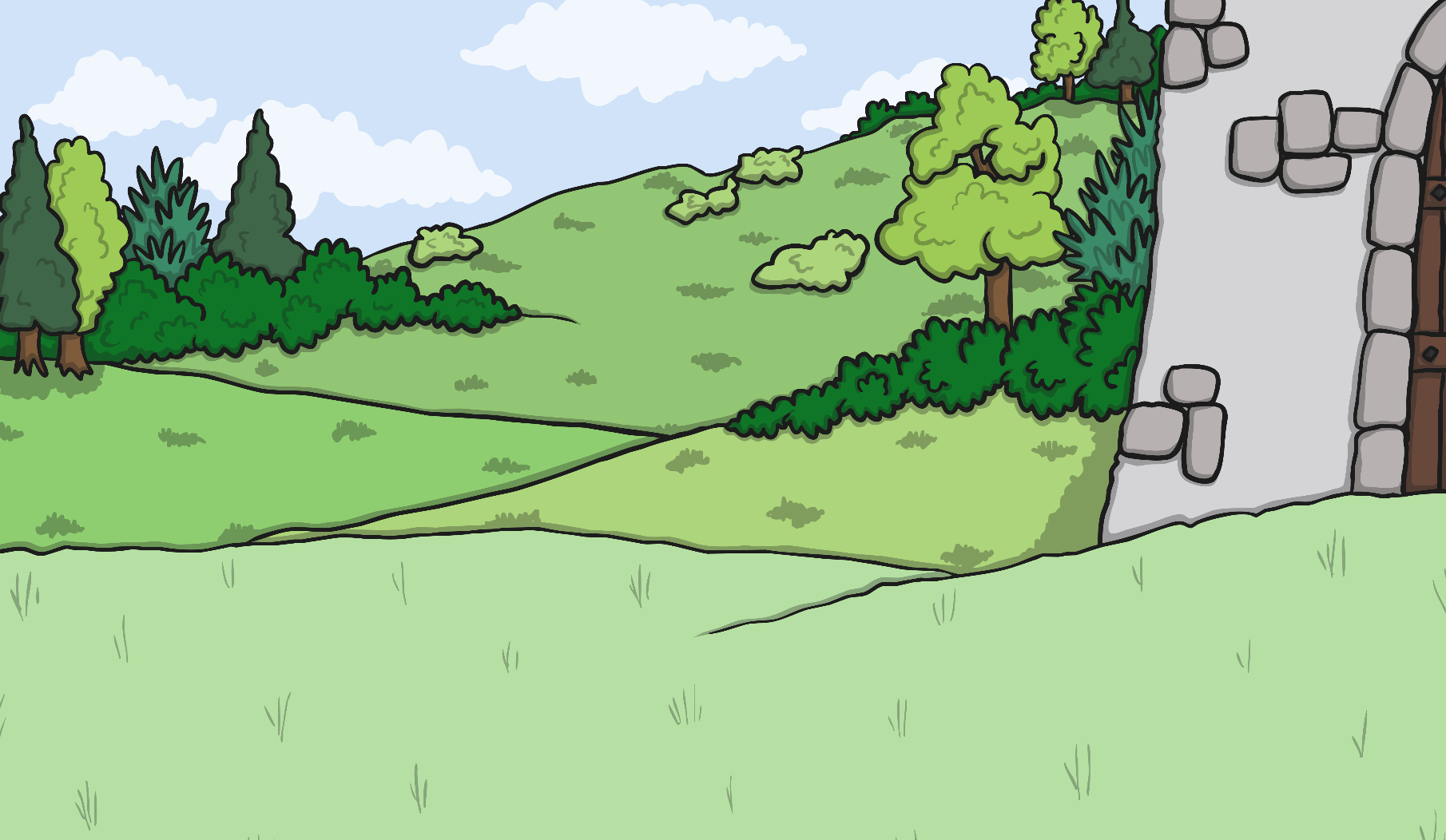 Herald
Duties: 
To announce on behalf of the King to the public.

Must be:
A confident individual who is able to speak in front of crowds.
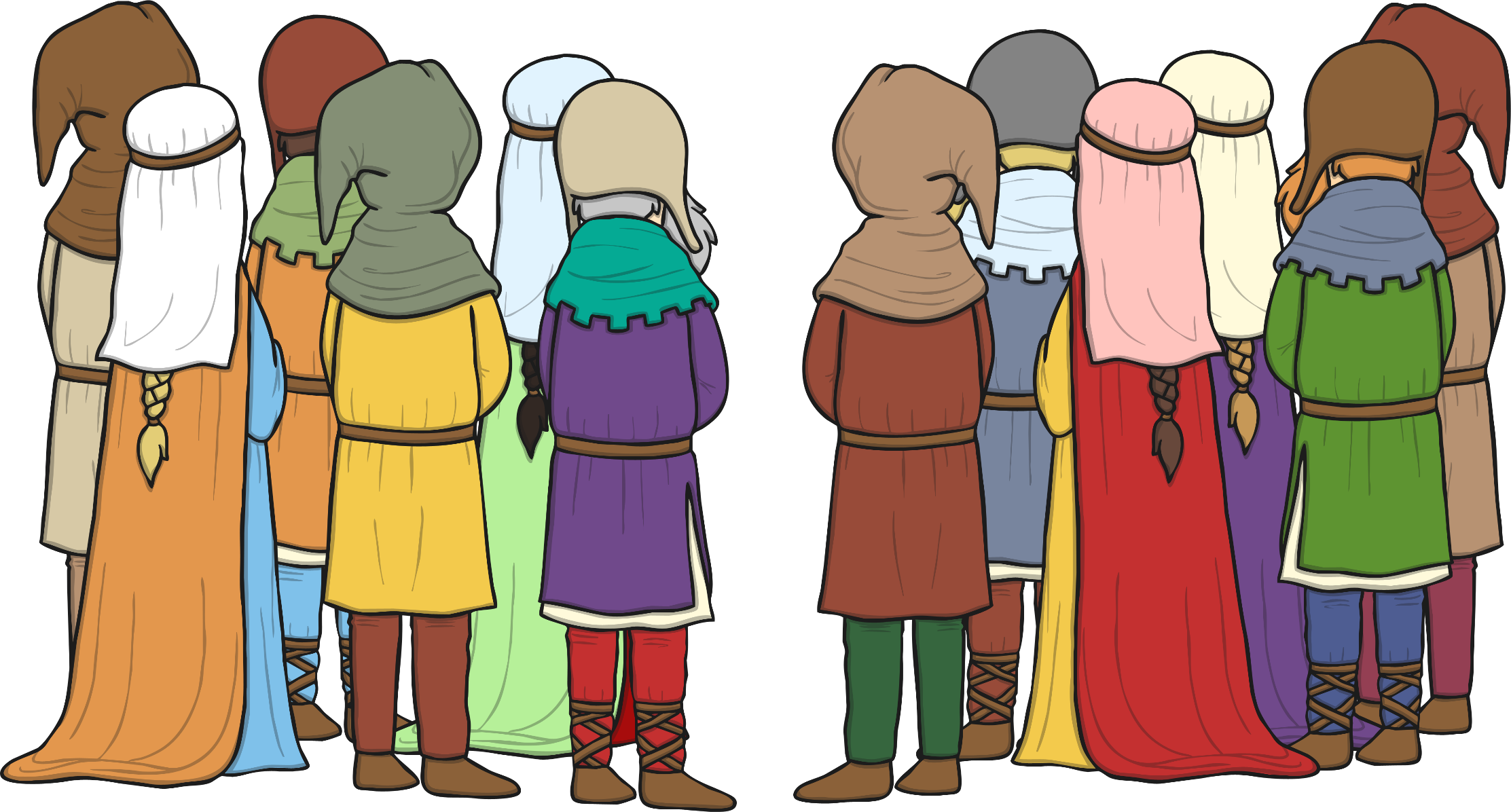 To apply, complete an application form.
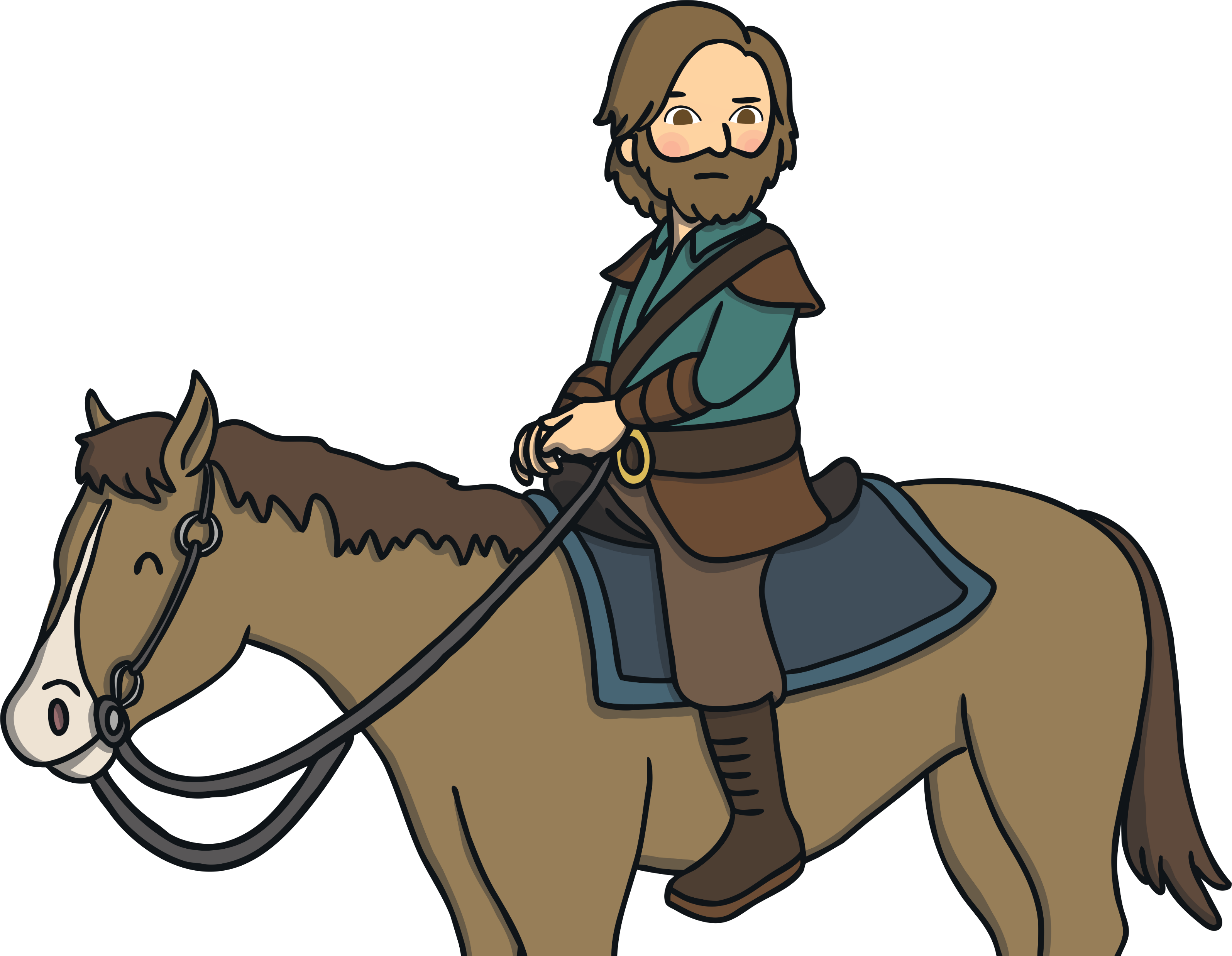 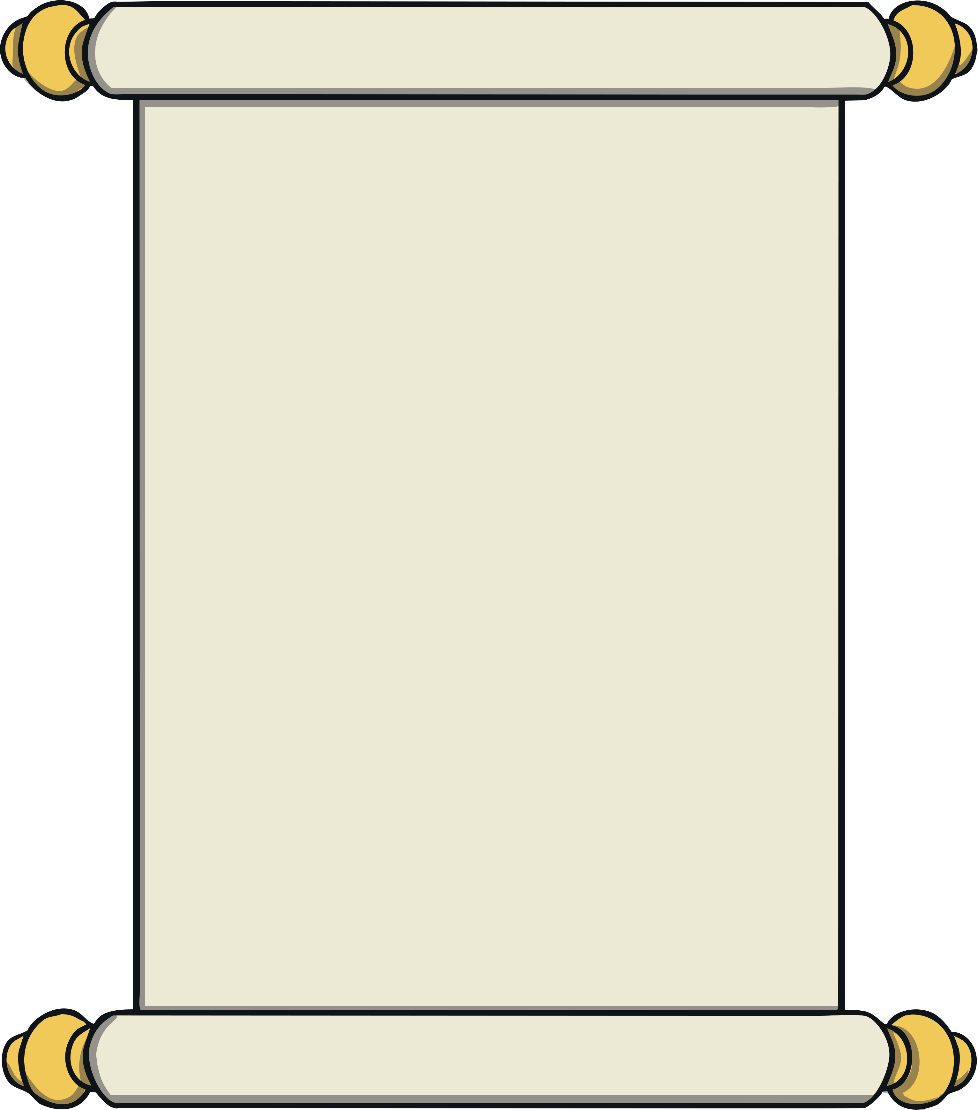 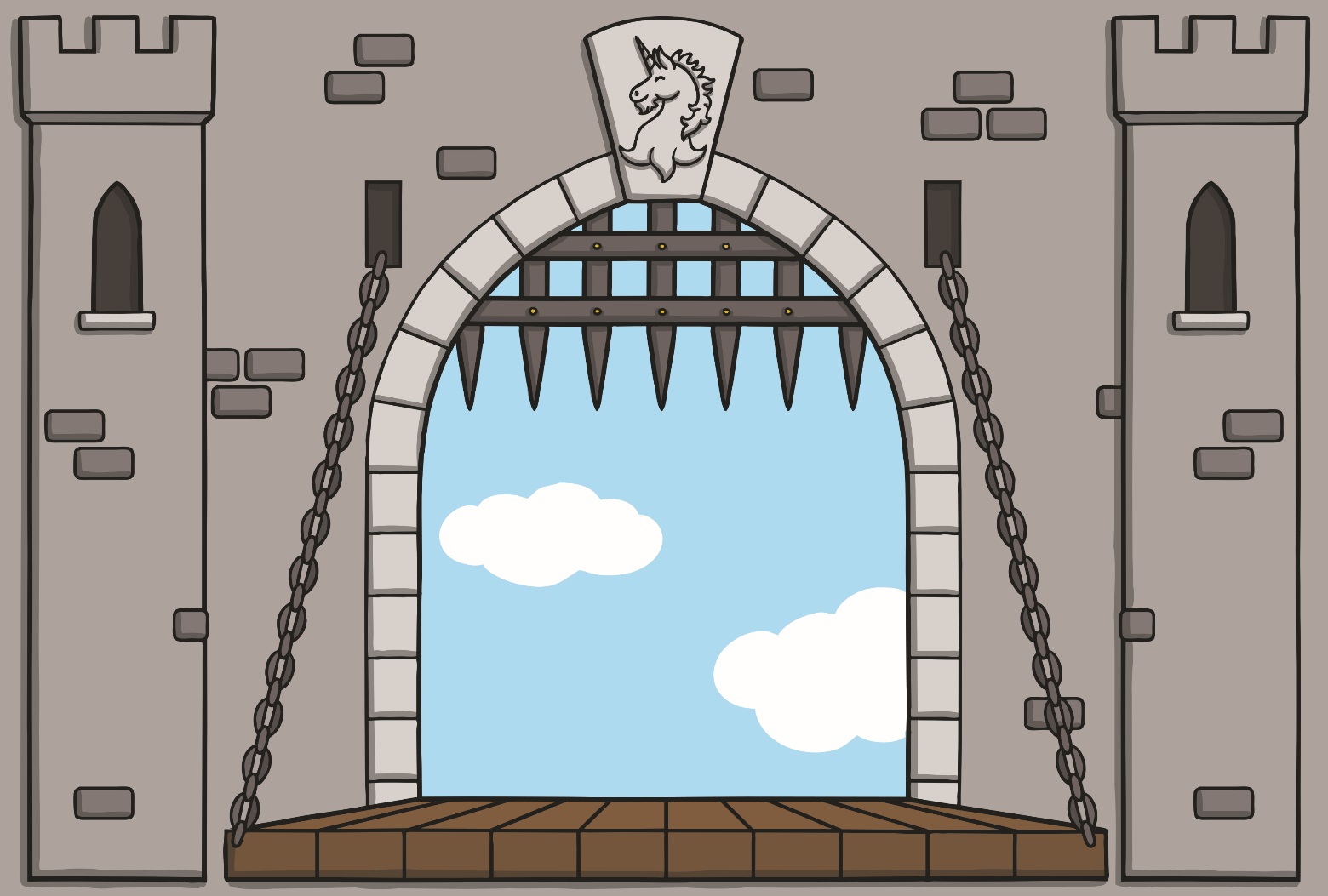 Messenger
Duties: 
To carry information to others on behalf of a Lord.

Must be:
A trustworthy individual who is reliable, punctual and efficient.
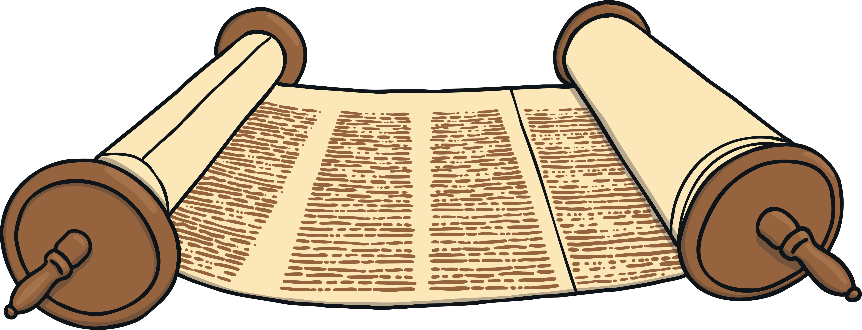 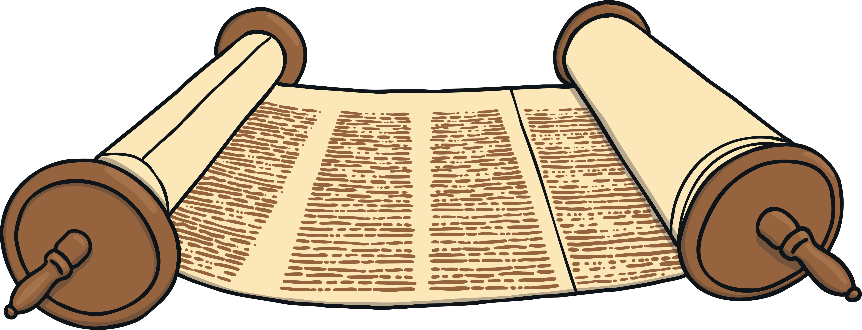 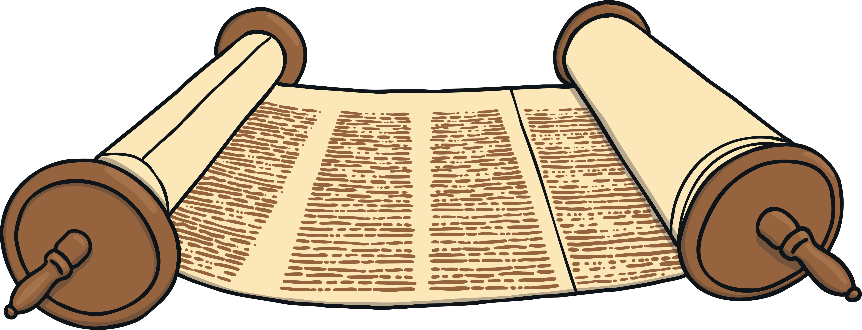 To apply, complete an application form.
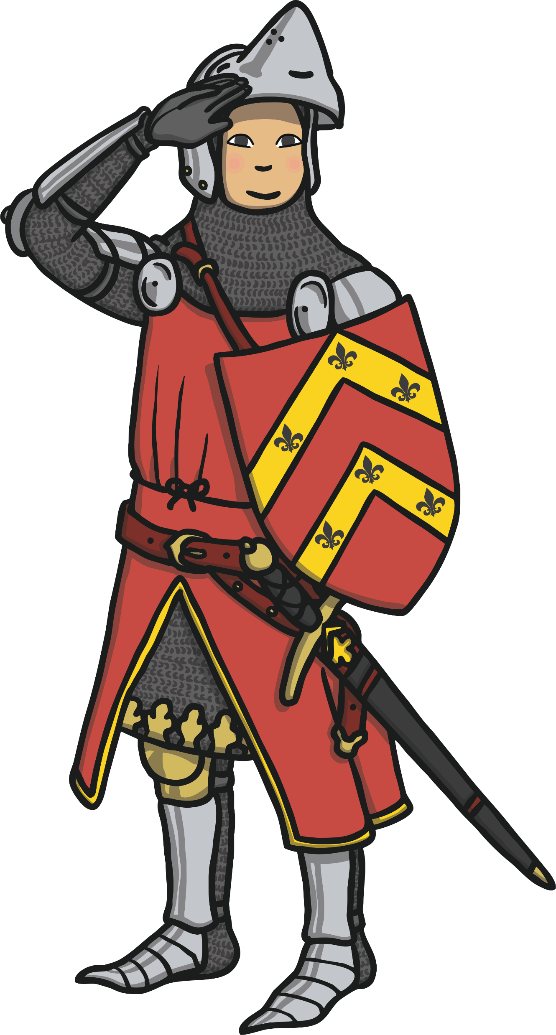 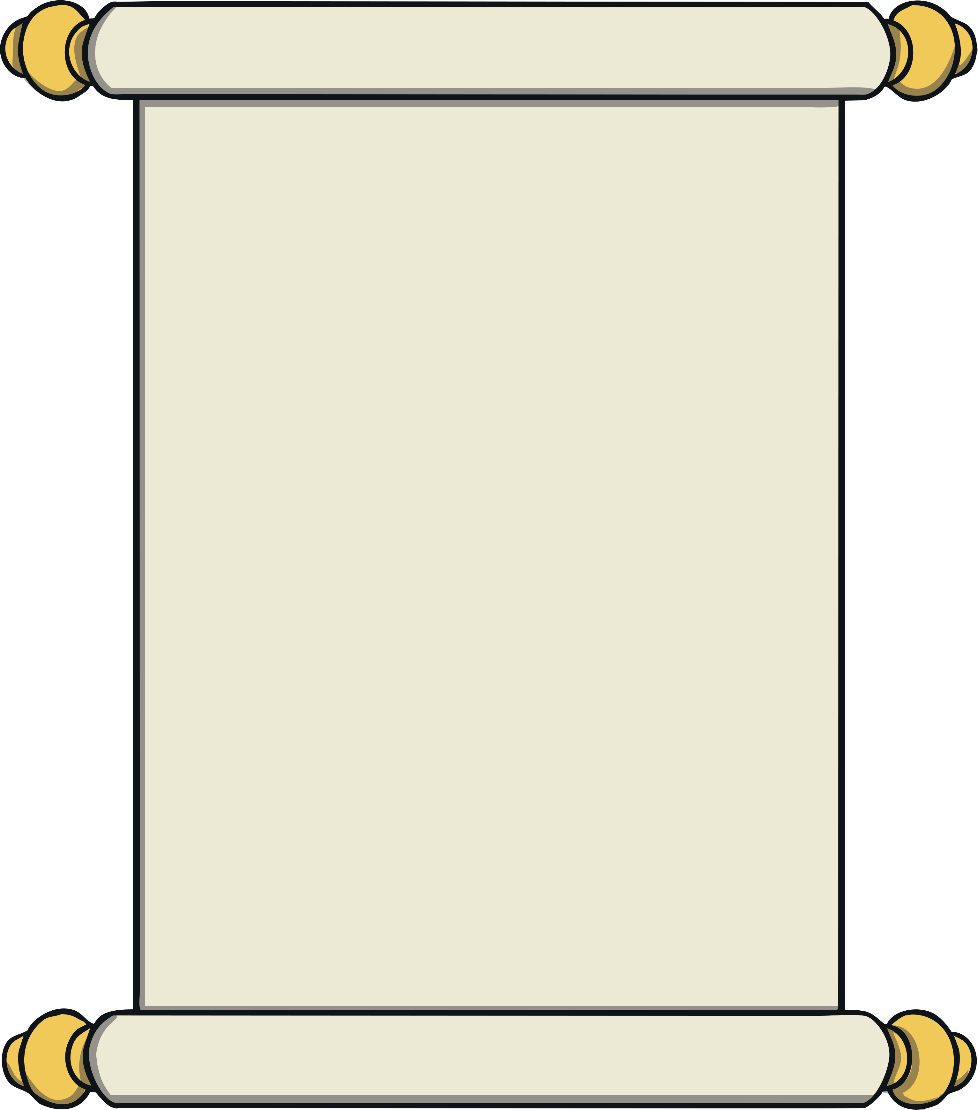 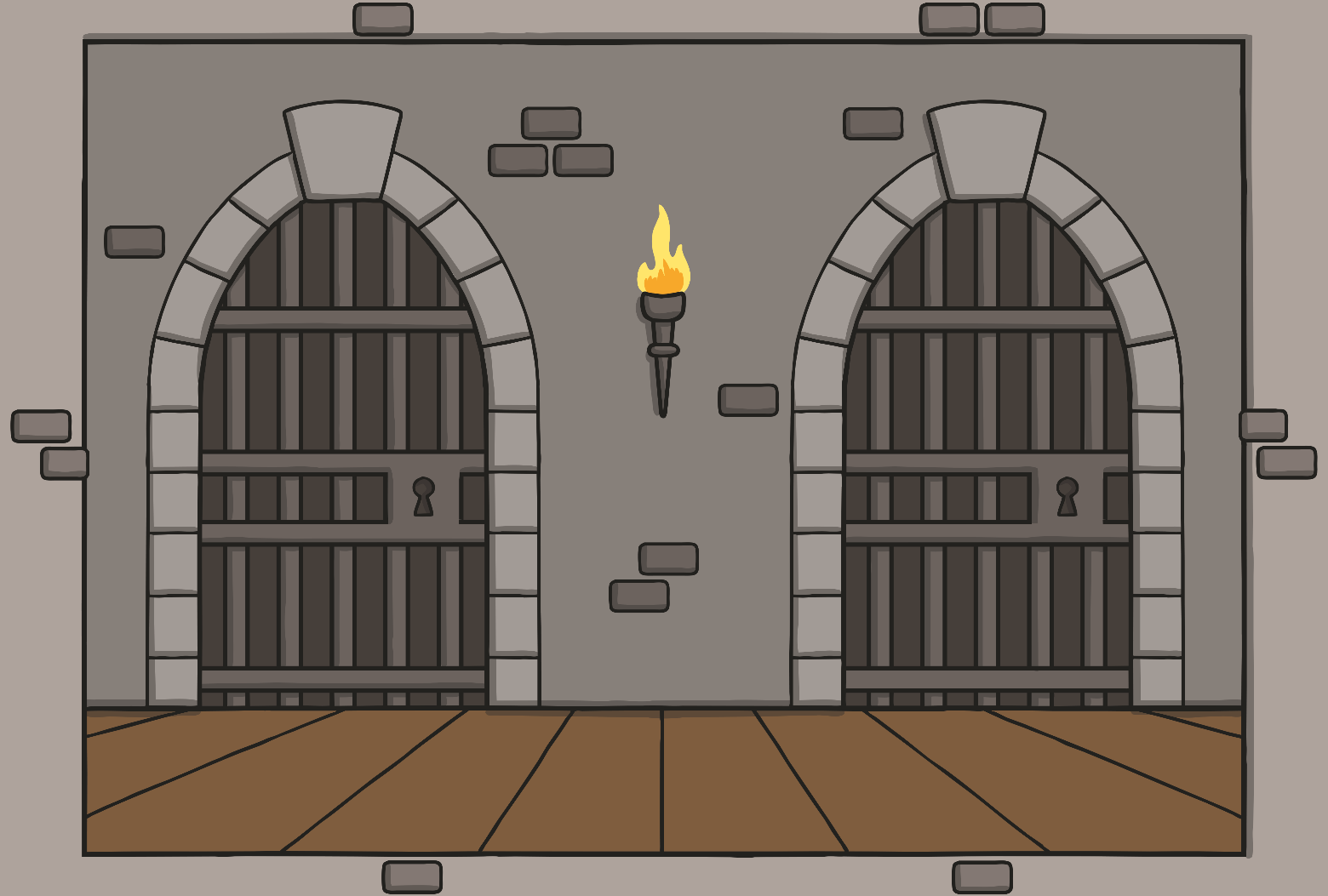 Watchman
Duties: 
To be responsible for castle security, ensuring the castle is safe.
 
Must be:
A trustworthy individual who is hard-working and punctual.
To apply, complete an application form.